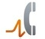 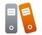 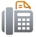 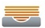 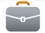 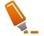 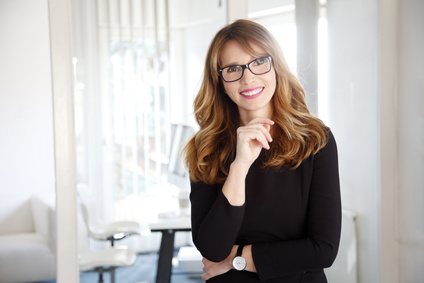 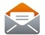 JOB TITLE